Introduction to QMRA and relevance to circumpolar household water uses
Nicholas J. ASHBOLT 
(Ashbolt@UAlberta.ca)

Alberta Innovates Translational Research Chair in Water
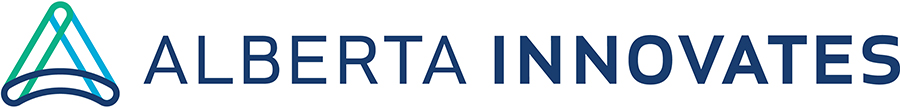 Arctic WASH Summer School: Module 3 Health & Risk Assessment
UNIS Svalbard June 18th 2018
Learning objectives
Key steps in undertaking a quantitative microbial risk assessment (QMRA)
Selection of reference pathogens appropriate for circumpolar QMRAs of water service options
Linking QMRA within a broader sustainability system analysis to deliver sustainable water services
Practice in undertaking the key steps in a QMRA
2
What is risk & risk assessment?
Risk = likelihood (probability) x consequence
Generally described in two dimensions, and for qualitative assessments ranked, e.g.
3
Better decisions though science
Key problem with qualitative risk ranking occurs when multiple players rank multiple aspects differently (i.e. often the case*)
Hence, quantitative risk assessment is generally the preferred approach, but is generally not accessible to most (hence WHO guidance)
*Cox (2008) What's wrong with risk matrices? Risk Analysis 28: 497-512
4
Context for QMRA Frameworks
QMRA applies risk assessment (RA) to quantify potential health consequence(s) from pathogen(s)
Primary framework used follows chemical RA described in 1970s: but some key differences.
Haas (1983) first adapted single-hit dose-response models for waterborne pathogens, which
Led to U.S. EPA being the first to use QMRA to consider pathogen #s for surface drinking water treatment rules (1989, 1991, 1998, 2006)
USDA formalized QMRA in 1995
5
Risk assessment and the risk management framework
The process of risk management is well described in ISO 31000 and includes:
communication and consultation;
establishing the context;
risk assessment (comprising risk identification, risk analysis and risk evaluation);
risk treatment;
monitoring and review.
6
Current Reactive versus evolving Proactive management based on risk assessment
For water quality, traditional coliform/E. coli treatment verification
For last 100 years based on controlling bacterial diseases (cholera /typhoid) from raw sewage contamination of waters
Problems include:
Pathogens are acute hazards, outbreaks often from short-duration events
Events can be missed with weekly or even daily sampling
Enteric bacteria easiest to remove/kill, enteric viruses and protozoa largely the issue today
Solution, Proactive Management: Health Target of ‘tolerable’ risk to estimate reduction in enteric viruses, bacteria and parasitic protozoa
7
John Snow, cholera studies (1849-55):Father of epidemiology – but ‘stink’ led to London’s sewers
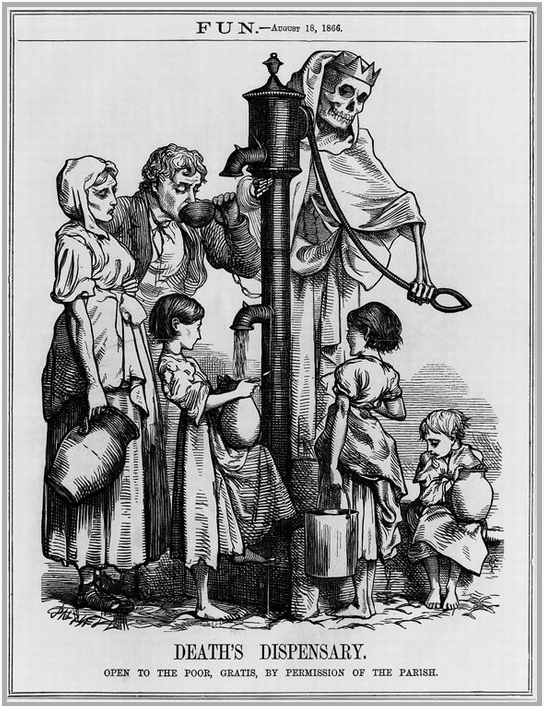 Cholera introduced from Asia around 1831 to London, 1832 to New York and elsewhere
English epidemics: in 1832 killed 23,000, 1848-9 (53,000), 1853-4 (23,000) & the last 1866 (14,000)
Sir Edwin Chadwick 
    19th century sanitary revolution: Public Good 
Poor Law reform 1834
Public Health Act of 1848
Still drives water service decisions & E. coli assessment in the Arctic/sub-Arctic today
http://fx.damasgate.com/john-snow-and-cholera/
Black & Fawcett (2008) The Last Taboo
	Earthscan Publications, London
8
[Speaker Notes: Pacini F. "Osservazioni microscopiche e deduzioni patologiche sul cholera asiatico" [Microscopic observations and pathological deductions on Asiatic cholera]. Gazzetta Medica Italiana. 1854;4,(51):405-412
20% from waterborne viruses in Mark B EHP 2012 paper
Sir Joseph Bazalgette led the sewering campaign, but did not solve typhoid fever, e.g. 1873 described by William Budd.  Chadwick led it for Public Good, Poor Law reform of 1834; not financial or other reasons, 1934 Commissioner to the Poor Law, Commission of Sewers in London from 1848-49.]
Health-based risk targets: tolerable risk in practice
Risk-based targets (also provide target/goal for treatment needs)
Non voluntary (e.g. Drinking water)
Not current EPA policy: Drinking water < 1 infection per 10,000.y-1     (10-4 infection risk per year)
e.g. US-EPA & Health Canada 3 & 4 log treatment requirements for surface water enteric parasites & viruses respectively for drinking 
WHO & Health Canada;  disability adjusted life year              (10-6 DALY per year)
Voluntary (e.g. Recreational water exposures)
EPA epidemiology-based risk target < 30 illness/1000.d (10-2 per y)
9
WHO & Australian guidelines based on risk assessment / management
Provide greater justification for targets based on levels of tolerable risk
Definition of tolerable risk
Targets for enteric viruses, bacteria & protozoa (and how to calculate these from first principles) 
Discussion of preventive measures (treatment and on-site controls) and their impact
Look-up tables of typical schemes & safe uses
10
Current WHO Guidelines – (based on Quantitative Microbial Risk Assessment - QMRA)
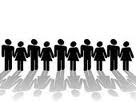 Sanitation guidelines
Community 
disease burden
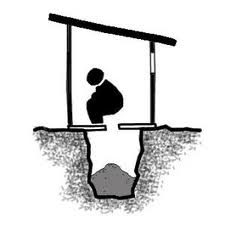 Guidelines for safe recreational 
environments
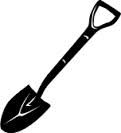 Guidelines for the safe use of wastewater, excreta, greywater
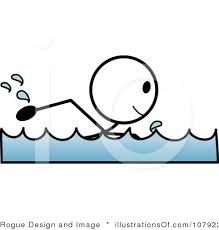 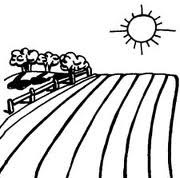 Groundwater
Surface water
Guidelines for drinking water quality
11
Excreta  from  humans  and  animals
Land
Runoff
Solid Waste
Landfills
Sewage
Oceans and
Estuaries
Lagoons, Rivers and
Lakes
Groundwater
Irrigation
Shellfish
Recreation
Water
Supply
Crops
Aerosols
Human
Traditional focus has been on enteric pathogens from excreta, with various modes of transmission:
From Gerba et al. 1975 Environ Sci Technol 9, 1122-1126
12
Epi surveillance & outbreak data plays a supportive role, not for reactive management
[Total:reported case 10 to 500:1]
Outbreak detected
Threshold for detection for an outbreak
Number of Cases
Undetected outbreak
Sporadic
Endemic  rate
Hyperendemic
Time
Frost et al. (1996) J AWWA 88(9): 66-75
13
Enteric/Zoonotic & Saprozoic pathogens
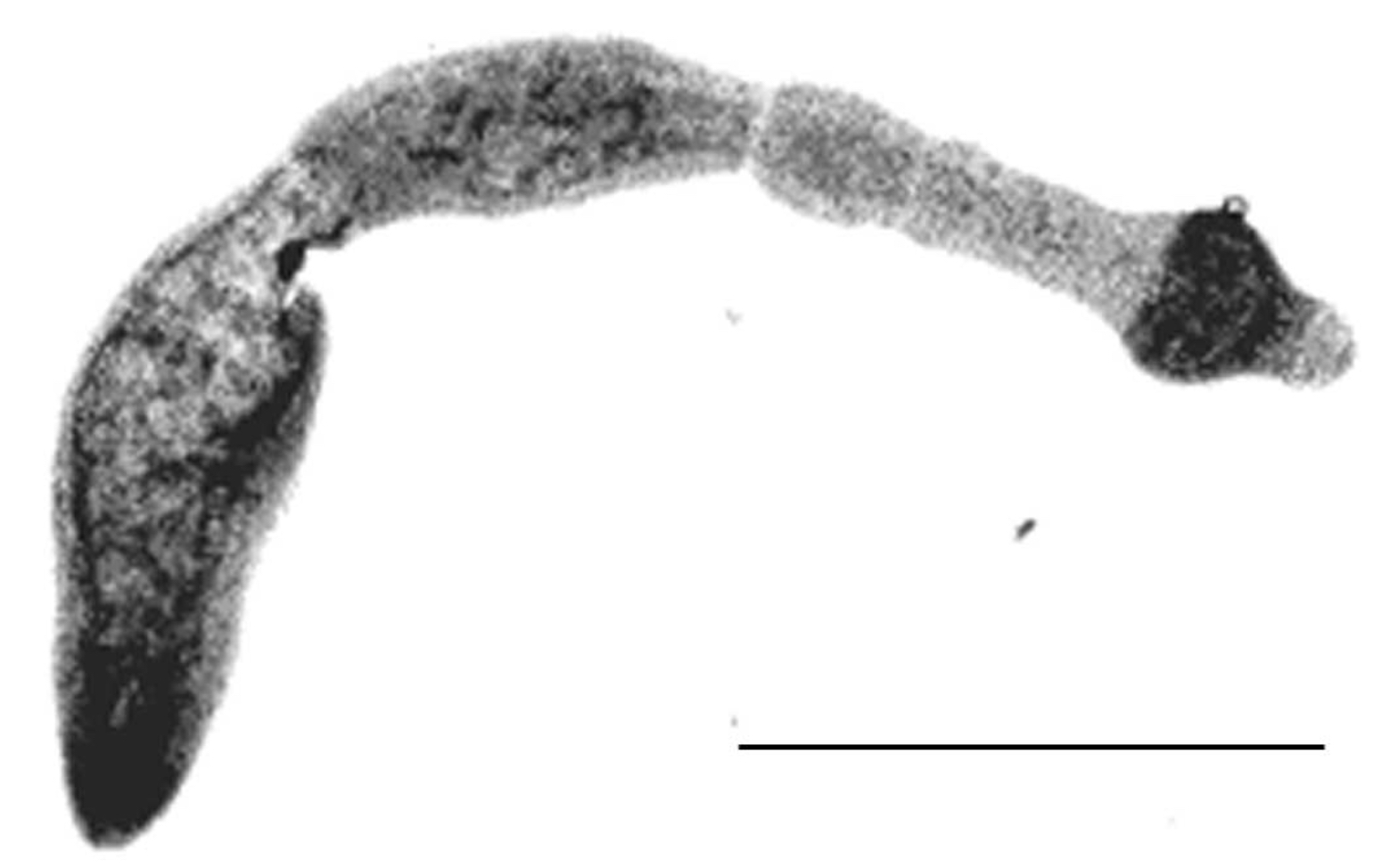 Enteric / Zoonotic pathogens1
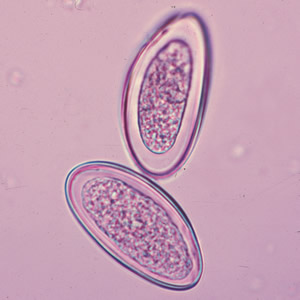 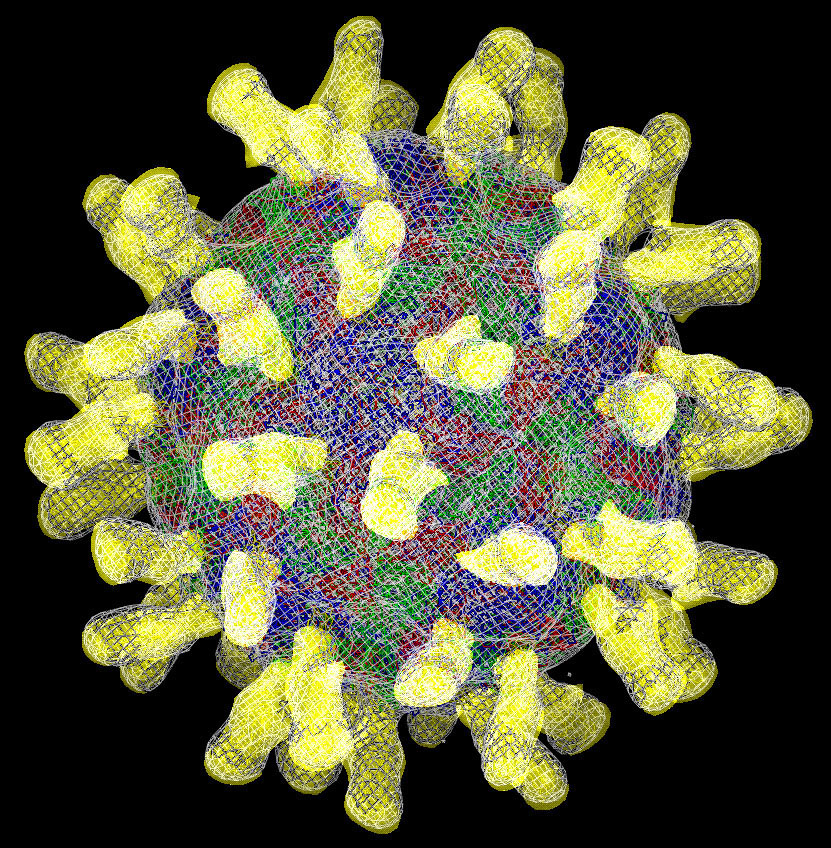 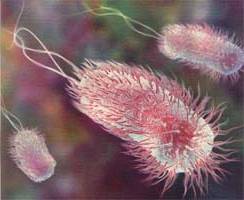 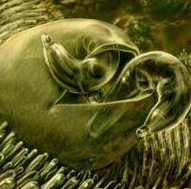 wikipedia.org
0.5 mm
Viruses 
(20-100 nm)
Bacteria
(0.5-2.5 µm)
Parasitic protozoa
(4-18 µm)
Amoeba
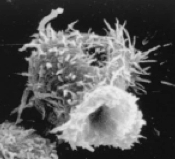 Helminth ova (20-50 µm)
Saprozoic (environmental) pathogens2
Echinococcus multilocularis
hydatid cysts
2 hosts needed
Alveolar echinococcosis
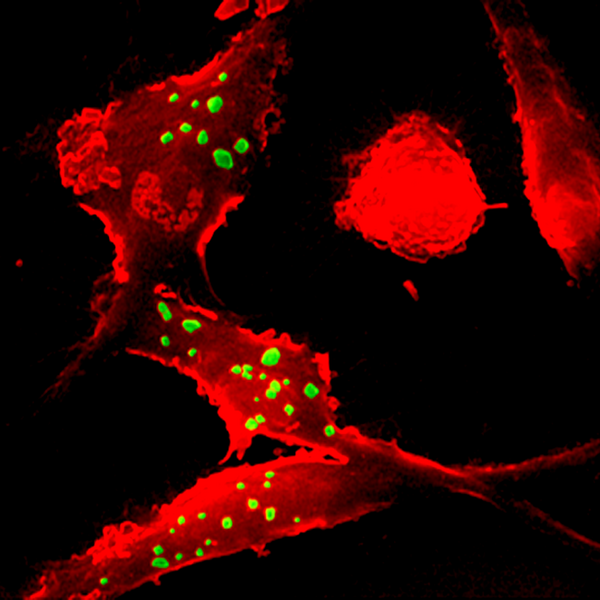 Legionella & mycobacteria in human
lung macrophages
Free-living protozoa – natural host to environ pathogens
1Ashbolt (2015) Cur Environ Health Rep 2, 95-106
2Ashbolt (2015) Pathogens 4, 390-405
14
Etiologic agents & percentages for 885 drinking water outbreaks, 1971-2012 USA
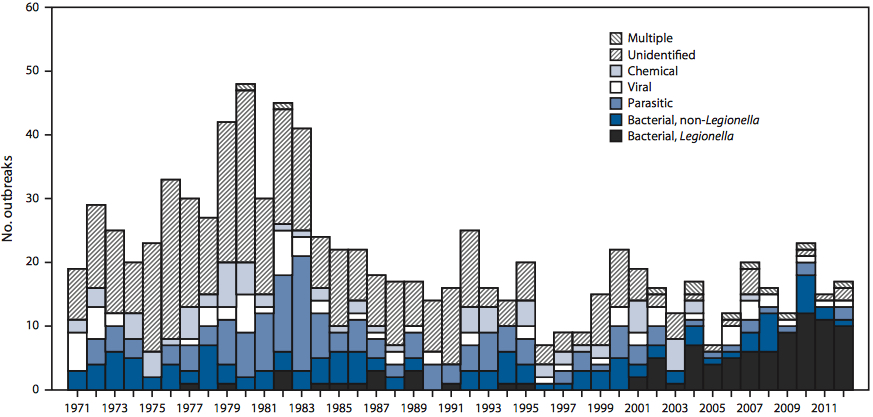 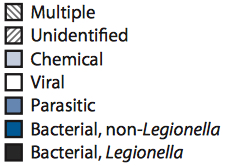 >80 % not reported & sporadic
Number of Outbreaks
2001
2012
Beer et al. (2015) Morbidity & Mortality Wk Rep 64:842-8
2017, MMWR 66: 1216-1221
15
Key Points
Remote & Arctic community water services (not       		central water & sewage):
One-Health and climate adaptive approach also needed
Greater focus on decentralized (household) services
Given the pathogen & chemical pathways of concern
Management of microbial issues within a system’s approach to address more sustainable services
≅
16
Our common goals
Critical to address human health, but also
Climate change (threatening all systems)  
Engineering issues (fit-for-purpose)
Operational needs (training/maintenance) &
Regulations (how, what, why); and
How to integrate within waterscape narrative driven by local community’s needs?
17
Sustainable systems achieved by trade-offs between key criteria with stakeholders
To meet the intent of regulations
i.e. systems may not meet      current prescriptive regulations
Hygiene
QMRA
Environ
LCA
5 Primary Criteria
Economic
LCC
Social
MCDA
Technical
Robustness
Schoen et al. (2017) Water Res 109: 186-195
18
Water services within broader sustainability assessments
Water fit-for-purpose
Resource-recovery systems not waste disposal
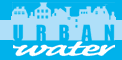 www.urbanwater.org
Irrigation
Combined
Heat & Power
Fertilizer (NPK)
Reuse
Fertilizer (NPK)
Harder et al. (2017) Microbial Risk Assess 5: 71-77; Schoen et al. (2017) Water Res 109: 186-195
19
Cape Cod: Relative best estimates
20
Ref: Schoen et al. (2017) Water Research 109(1): 186–195
Better                                                                                             														Worse
20
[Speaker Notes: Score : best/option

Resilience cut]
Climate change: loss of permafrost
Resulting in serious erosion, flooding, and destruction of homes, buildings, and roads from differential settlement, slumping, and/or collapse of underlying base sediments
Loss of clean lake water for drinking and hygiene, saltwater intrusion, and sewage contamination that could cause respiratory, gastrointestinal and skin infections
Need more adaptive infrastructure, not just resilient
– i.e. most infrastructure only within homes
21
Understanding microbial/water health issues
Community diseases result from:
Inadequate water and sanitation
waterborne & water-based pathogens 
Lack of body and clothes washing
Water-wash skin infections (primarily bacterial/fungal)
Respiratory infections
person-to-person in group settings + water-based
such as reduced with Kivalina washeteria closures 1
Solutions must address indigenous societal needs 2
4 village study* rates
Pre  & Post intervention
GI illnesses
2% & down 38%
skin illnesses
17% & down 20%
Resp’y illnesses
83% & down 16%
*Thomas et al. (2016) J Wat Health 14(1): 132-141
1Thomas et al. (2013) Int J Circumpolar Health 72: 480-483
2Daley et al. (2015) Social Sci & Med 135: 124-132
22
Circumpolar-relevant water pathogens
Enteric waterborne (human & zoonotic) diseases
Hepatitis A liver disease, Norovirus gastro, Shigella dysentery 
Giardia giardiasis, enteritis Yersinia & Campylobacter spp. 
Echinococcus multilocularis (lung disease) via foxes/voles
Water-based (saprozoic) diseases
Non-tuberculous mycobacteria (wound/lung), Helicobacter pylori?
V. parahemolyticus/vulnificus gastro via seafood if seawater > 15 °C
Person-to-person spread & Water-Washed infections:
Norovirus, Cryptosporidium, Staph aureus, P. aeruginosa & helminths
TB, Strep. pneumoniae, Haemophilus influenzae along with various multi-drug resistant bacterial and fungal pathogens
Parkinson & Evengård (2009) Glob Health Action 2: 1-3 
Dudarev et al. (2013) Int J Circumpolar Health 72: 1-10
23
Waterborne sequelae – poorly understood
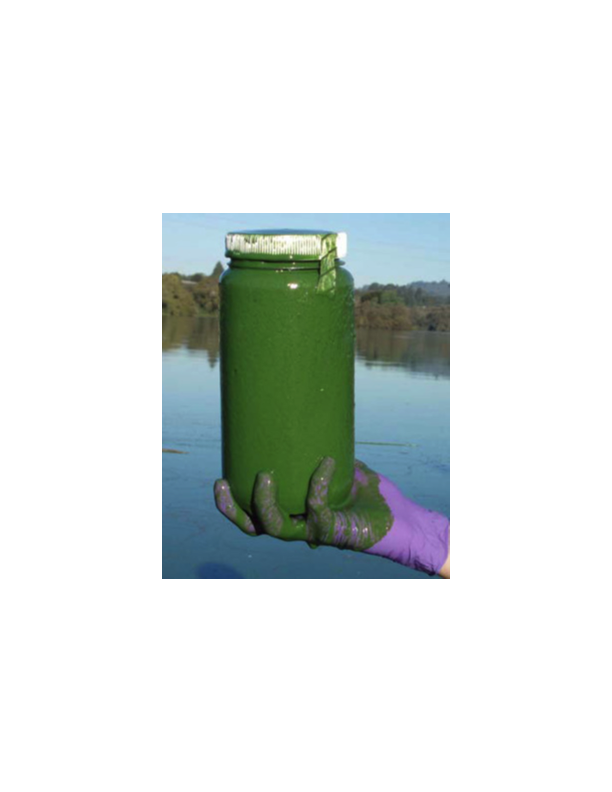 Auto-immune diseases
Diabetes, Heart disease, Liver damage, & Reactive arthritis (enteric viruses, campylobacters)
Carcinogens
Helicobacter pylori, cyanotoxins
Renal disease
E. coli O157:H7, Microsporidium spp.
Nervous system disorders
Campylobacter jejuni, various Enterovirus spp.
Heart and liver disease
Adenovirus, Coxsackievirus, cyanotoxins
Cyanobacteria that produce cyanotoxins
24
Human microbiome – innate-immune system interactions
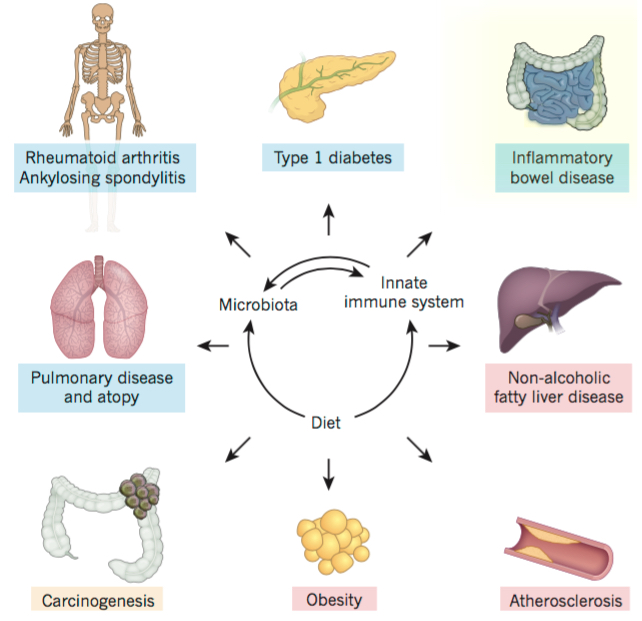 Many inflammatory disorders are influenced by alterations in the crosstalk between innate immunity and our microbiome
These include metabolic (red boxes), neoplastic (orange box) and autoimmune or autoinflammatory (blue boxes) disorders
Thiass et al. (2016) Nature 535(7610): 65-74
25
WHO Risk-based water safety plans
Basis of water regulations in many countries
Origin NASA food & HACCP used in food industry
Tolerable
Risk
Health target
Risk Management
(water safety plan)
Risk assessment
(QMRA)
Exposure assessment
Public health status
Fewtrell & Bartram (2001) Water Quality: Guidelines, Standards and Health. Risk Assessment and Management for Water Related Infectious Diseases, WHO
26
WHO - QMRA guidebookApplication for water safety managementUpdated November 2016
www.who.int/water_sanitation_health/publications/qmra/en/
27
WHO QMRA document overview
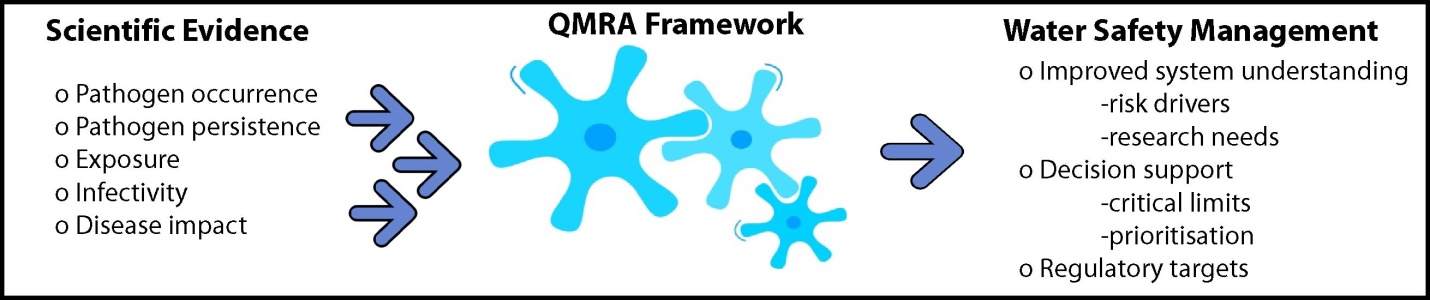 28
STEP 1
SETTING
Problem formulation & Hazard  identification
Describe physical system, selection of reference 
pathogens and identification of hazardous events
Source water 
Ref pathogen densities
Treatment 
Surrogate removals
STEP 2
EXPOSURE
Environ Pathogen growth in pipes & Ingress of faecal pathogens
Distribution
Pathogen loss
(biofilm/death)
(Penv-path)
Human exposures
Vol water intake
STEP 3
HEALTH EFFECTS
Dose-Response (Pinf )
Selection of appropriate models for each ref pathogen and groups exposed
STEP 4
RISK
Risk Characterisation
Simulations for each pathogen baseline and event 
 infection risks with variability & uncertainty identified
Quantitativemicrobialriskassessment(QMRA)
29
Risk-defined treatment requirements
Defines safe viral, bacterial   & protozoan levels for any source water & end use combination:
Drives regulations
Needs for surrogates to demonstrate pathogen reductions at control points (barriers)

Identifies mitigation needs
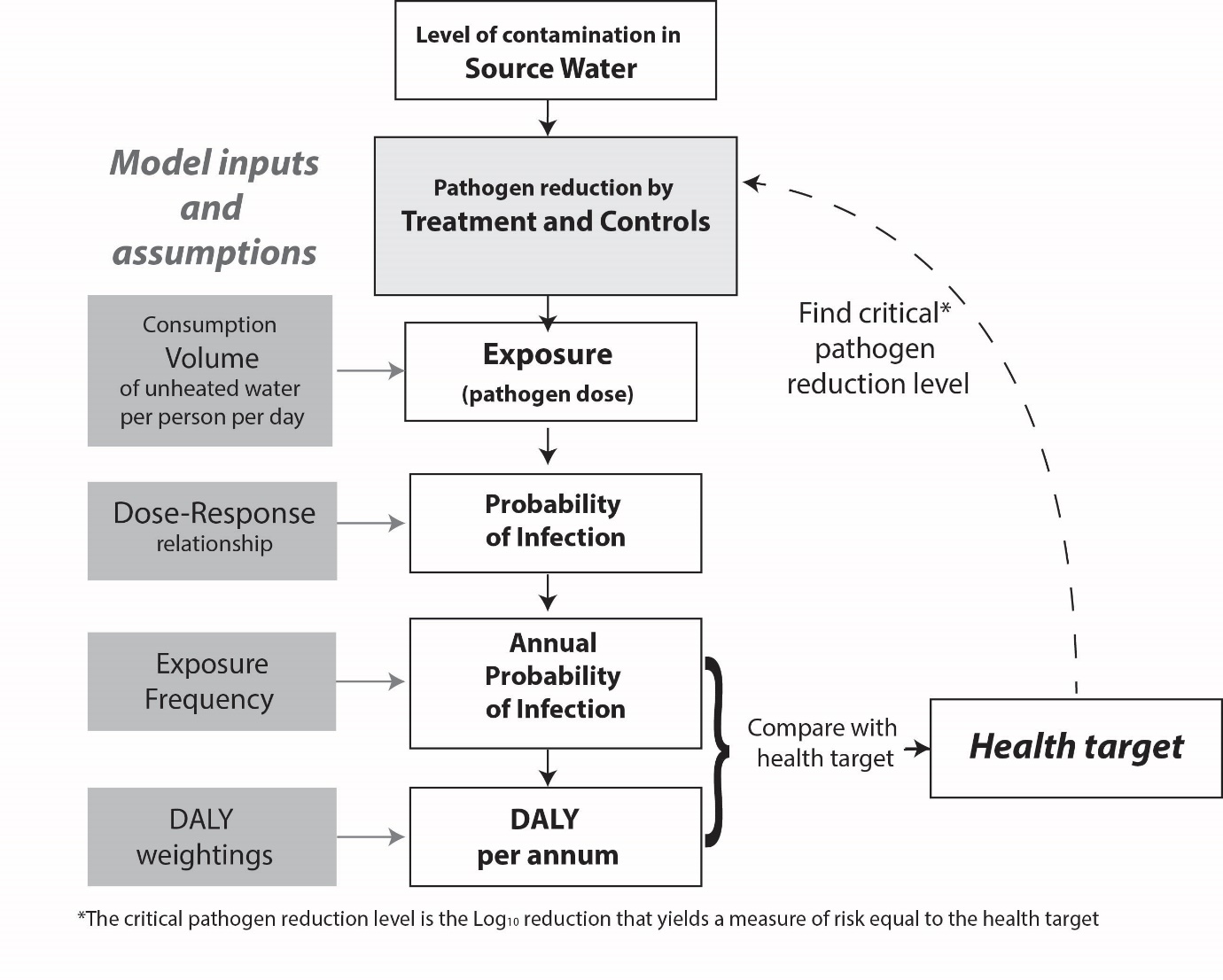 10-4 or 10-2
10-6 or 10-4
Petterson & Ashbolt (2016) J Wat Health 4(4): 571-589
WHO (2016) Quantitative Microbial Risk Assessment, Geneva
30
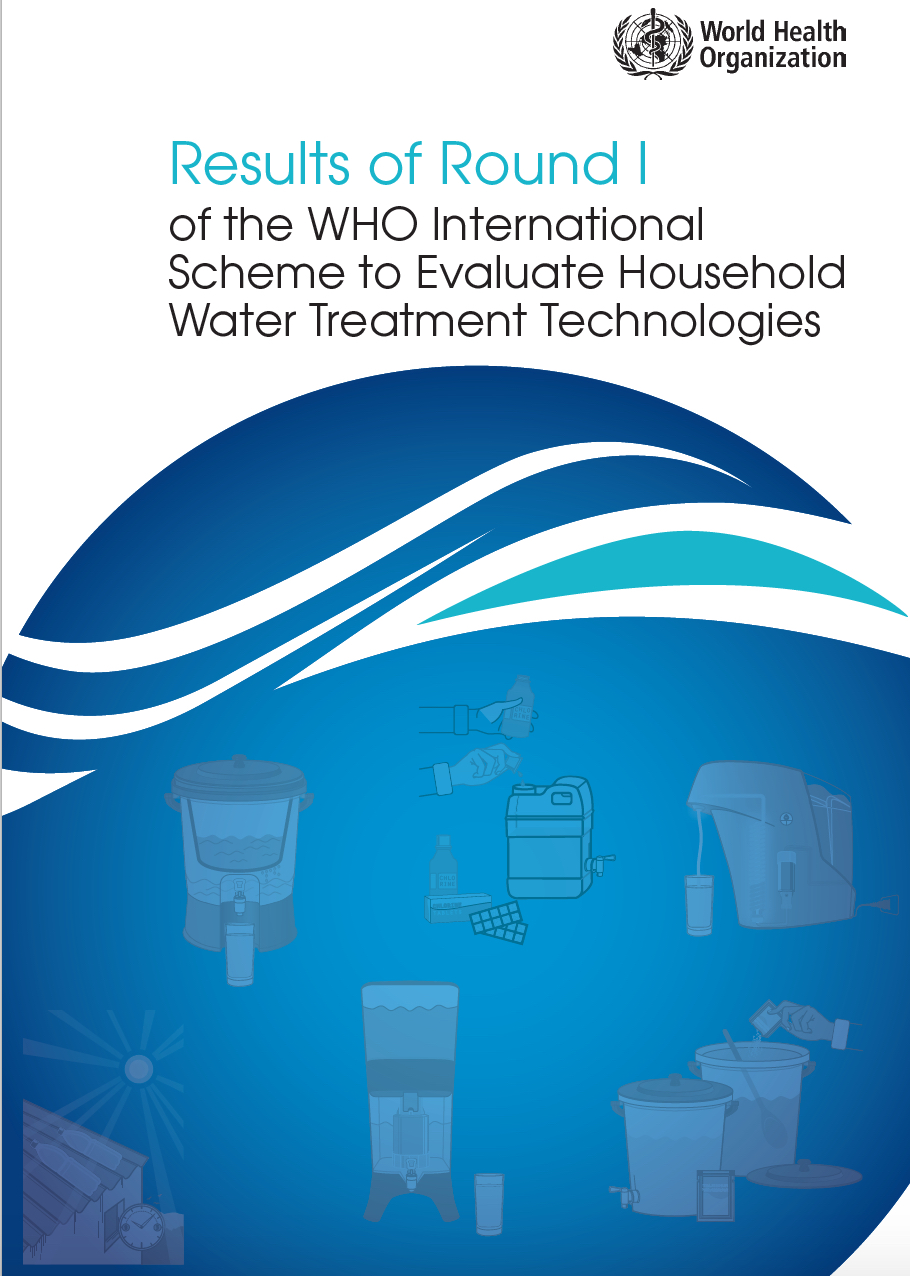 http://apps.who.int/iris/bitstream/10665/204284/1/9789241509947_eng.pdf
Criteria based on quantitative microbial risk assessment of surface drinking waters
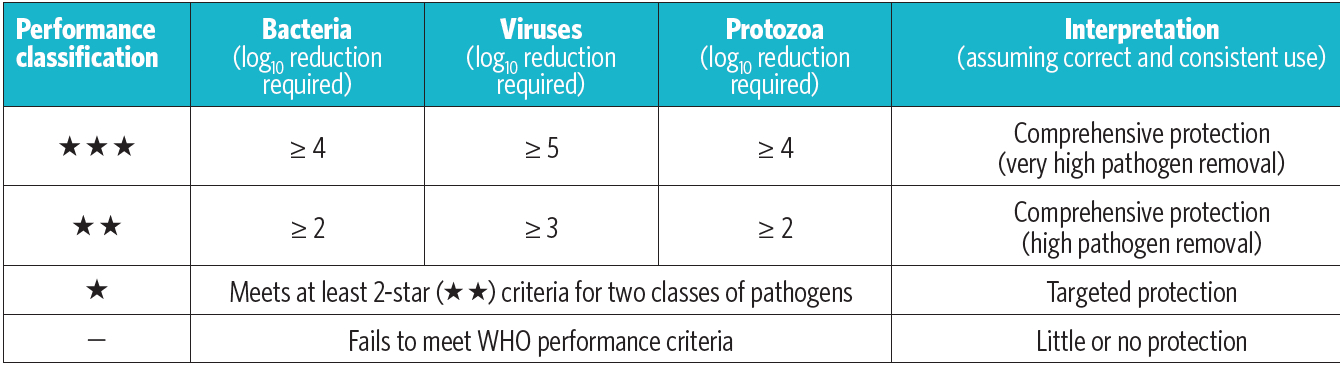 31
95th percentile Log10 pathogen Reductions Targets (LRT95) for annual 10-4 infection risk: non-potable
a Assumes 10% of population is exposed to a cross-connection event lasting one day each year
b The 99th percentile log10 reduction is greater than zero and approximately equal to the 1000 population 	95th percentile target log10 reductions; Saprozoic pathogens managed by chlorine residual
Jahne et al. (2017) Microbial Risk Analysis 5: 44-52
Schoen et al. (2017) Microbial Risk Analysis 5: 32-43
32
Managing pathogens also needs a one-health approach, 2 examples:
Containment of sewage/stormwater runoff to native animals: for Toxoplasma gondii, Giardia, Echinococcus, etc.  yet
Antimicrobial resistance (AMR) genes/bacteria & CEC not necessarily adequately controlled by sewage treatment and disinfection
Antimicrobial treatment for Helicobacter pylori infection: 58% people positive to below 9% by treatment (Aklavik NWT study) 1 however..
One Health approach include interactions between and among humans, animals, plants, parasites, microbes, and chemical contaminants in terrestrial, aquatic, & marine ecosystems
1Carraher et al. (2013) Int J Circumpolar Health 72:21594 
  Cheung et al. (2014) BMJ Open 4:e003689
33
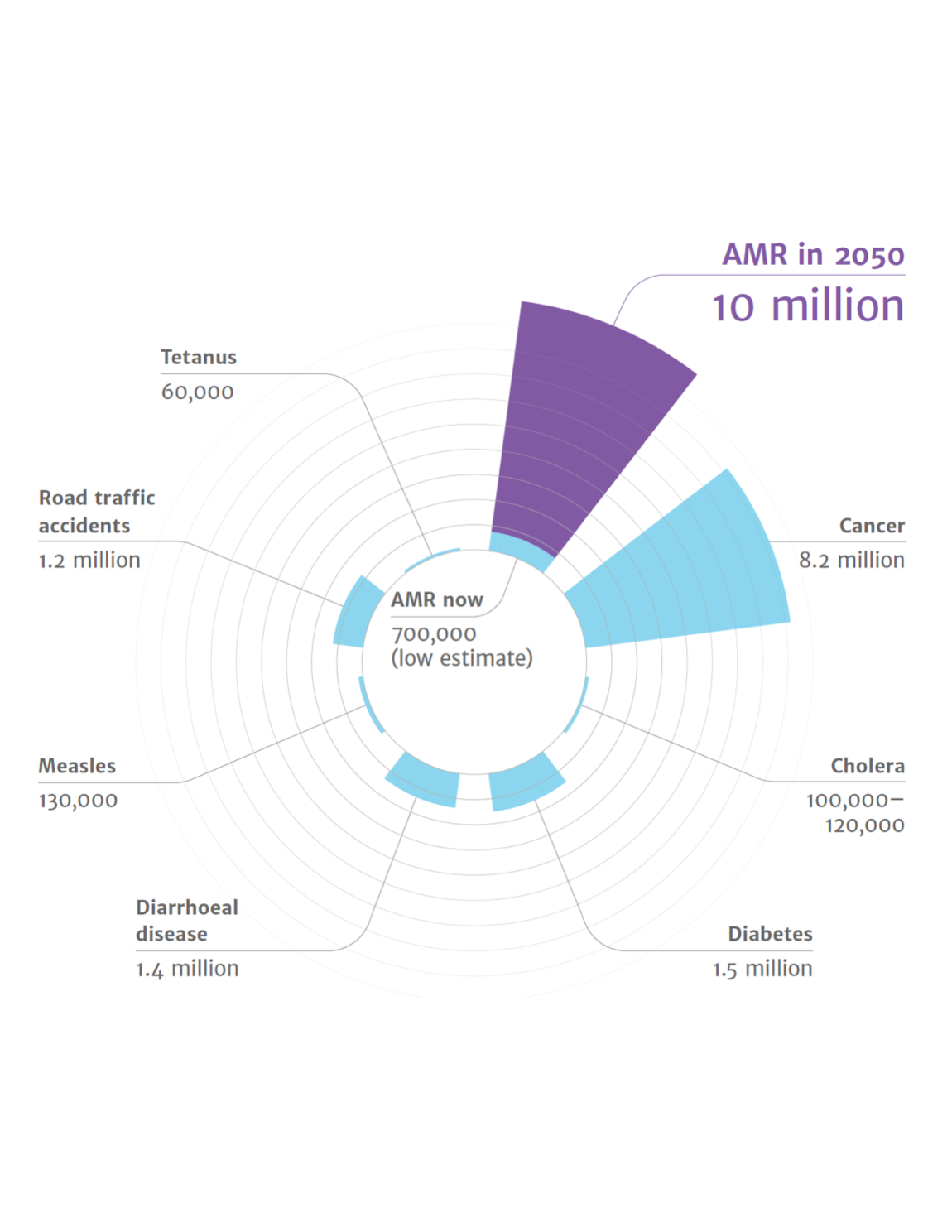 WHO’s 4th top issue: Antimicrobial Resistance (AMR)
3rd gen cephalosporin-resistant E. coli  & MRSA estimated deaths 3.3 per 100,000 in EU in 2015*
Globally 700,000 AMR-deaths, some 10 million by 2050*
23,000 AMR-deaths/y in U.S.**
Unclear fraction due to water***
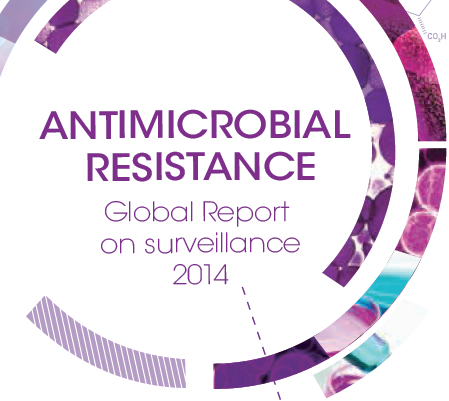 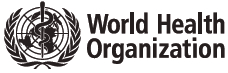 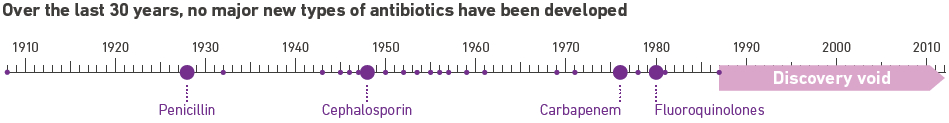 *Hoffman et al. (2015) Bull WHO 3(2), 66
**CDC: http://www.cdc.gov/drugresistance/pdf/arthreats-2013-508.pdf
O’Neill (2016)
***Ashbolt et al. (2013) Env Health Perspect 121(9), 993-1001
O'Neill (2016) Review on Antimicrobial Resistance, Welcome Trust and HM Government: London, England
34
34
[Speaker Notes: WWTP removes many antibiotics, but not sulfamethoxazole, but β-lactam antibiotics are degraded to undetectable levels in humans or the sanitation system before reaching the WWTP]
WHO Global priority list of antibiotic-resistant bacteria1
Purple highlighted are (facultative) saprozoic bacteria
Priority #1 – Critical
Acinetobacter baumannii, carbapenem-resistant 
Pseudomonas aeruginosa, carbapenem-resistant (res)
Enterobacteriaceae, carbapenem-res, 3rd gen cephalosporin-resistant
Priority #2 – High
Enterococcus faecium, vancomycin-resistant 
Staphylococcus aureus, methicillin-resistant, vancomycin intermediate and resistant 
Helicobacter pylori, clarithromycin-resistant 
Campylobacter, fluoroquinolone-resistant 
Salmonella, fluoroquinolone-resistant
1WHO (2017). Global priority list of antibiotic-resistant bacteria to guide research, discovery, and development of new antibiotics; World Health Organization: Geneva
35
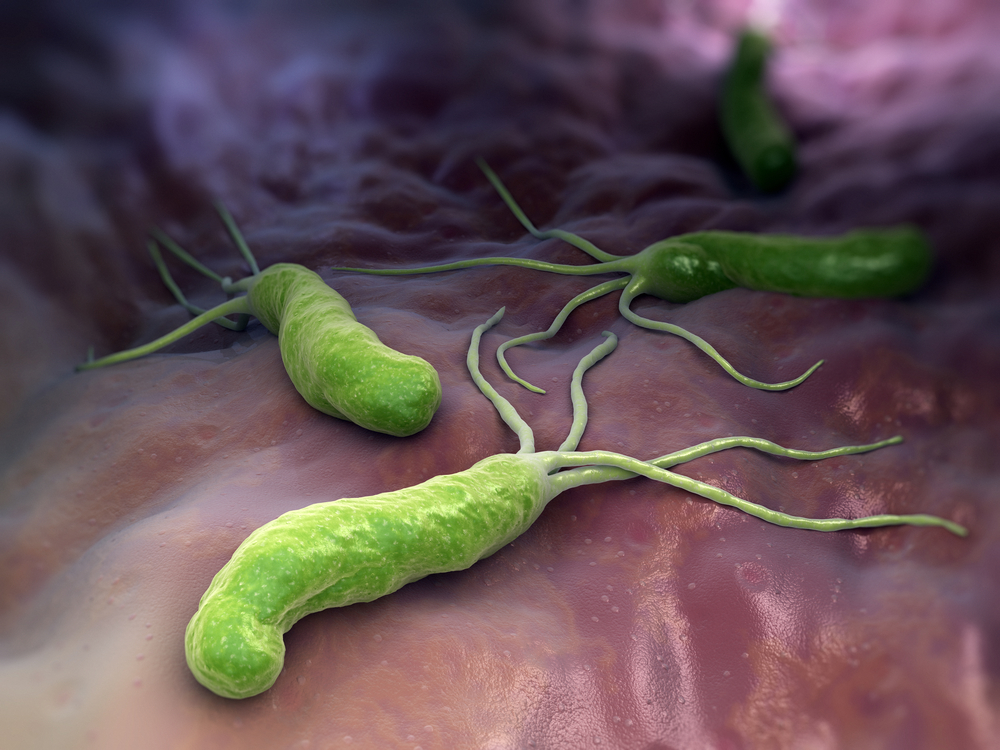 Helicobacter pylori, ulcer & cancer bug, is it waterborne?
CDC estimate 2/3 of all humans harbor H. pylori
< 20% in developed regions, e.g. generally in USA
50-80% in Indigenous Peoples of Arctic regions
Most infections do not cause illness, but
Major risk factor for peptic ulcer disease
1994 H. pylori classified as a carcinogen (mucosa-associated lymphoid tissue [MALT] lymphoma)
But also reduces risk of esophageal adenocarcinoma
36
Water reservoir
Waterborne H. pylori?
Contaminated water may provide a reservoir
H. pylori survives in a viable but 						non-culturable (VBNC) state in water
Traditional culture does not detect presence
Rafik Dey in my group has demonstrated intracellular growth within free-living amoebae
Hence detect infectious VBNC forms & natural site for  growth within biofilms (of chlorinated drinking water) and location for antibiotic-resistance development and spread
Aziz (2016) J Adv Res 6, 539-547
37
Waterborne H. pylori*
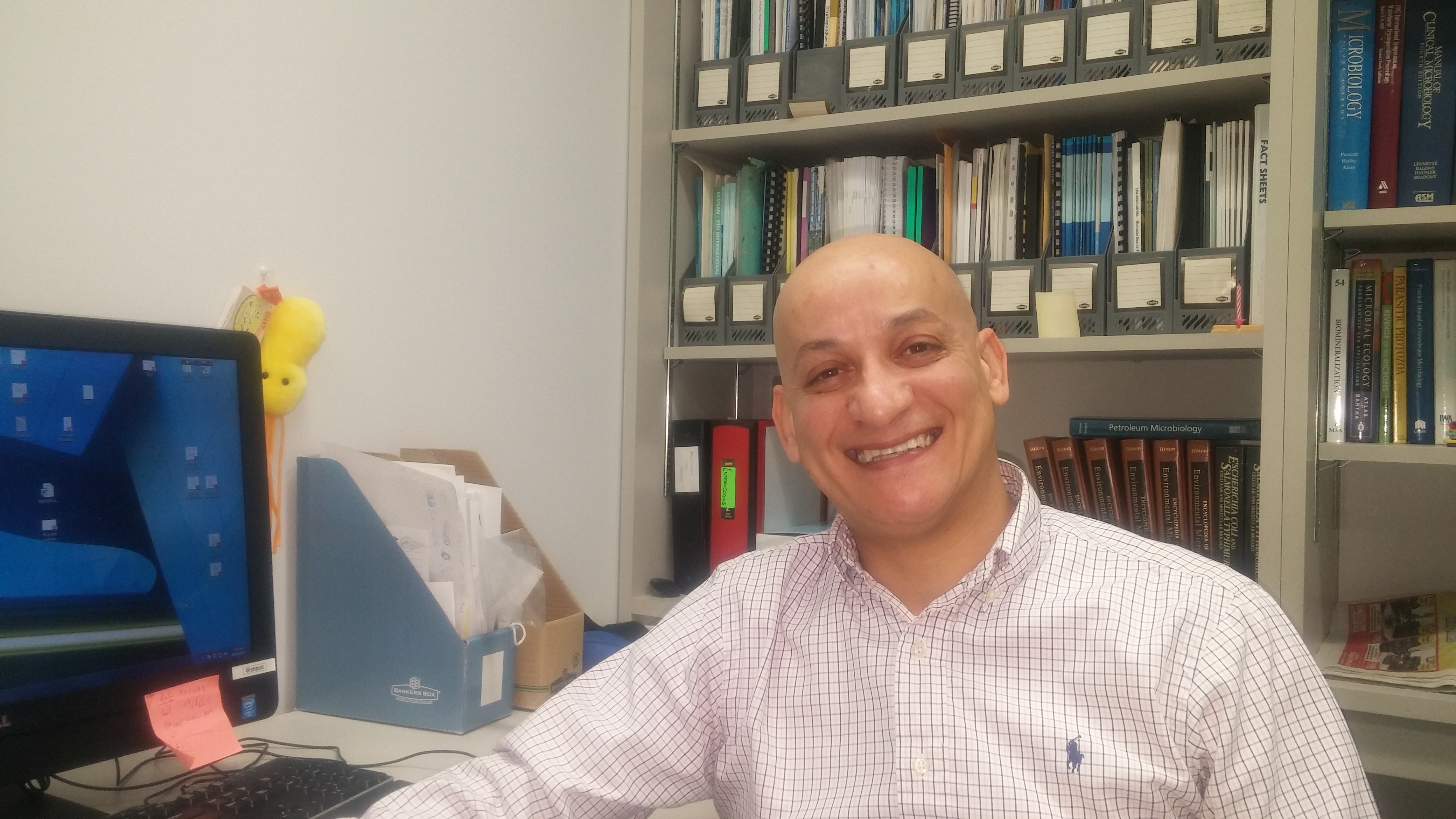 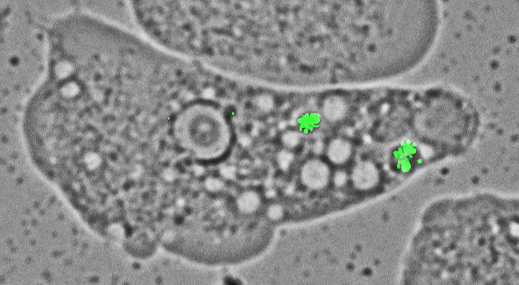 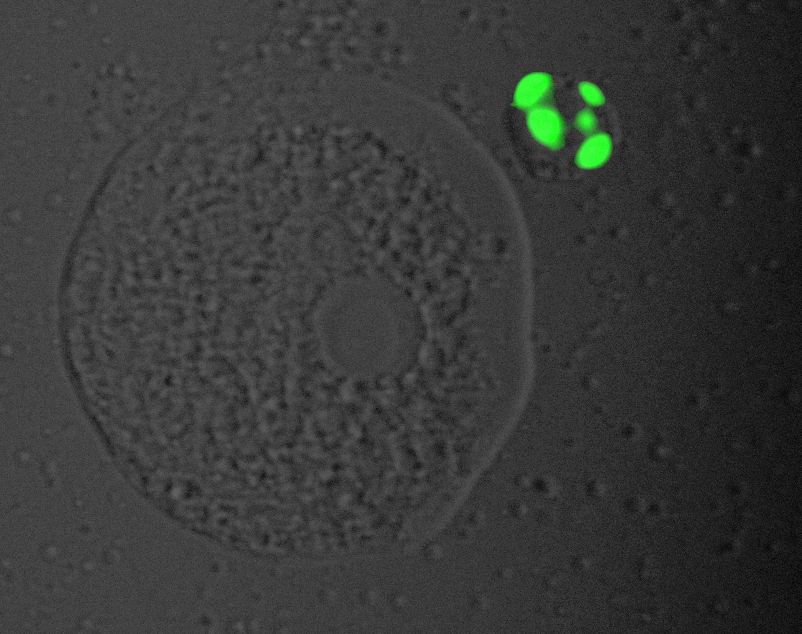 Free-living amoeba, Willaertia magna infected with green fluorescent protein-labelled H. pylori G27
and treated with pHrodo GreenTM (green at pH 4-5) to show local pH in infected W. magna food vacuole where it grows
Photos: Dr. Rafik Dey
*Aziz (2016) J Adv Res 6, 539-547
38
However, not necessarily good to treat all Helicobacter pylori cases
Based on an international experts’ review of evidenced-based benefits and harms for screening & treatment of  H. pylori in high-prevalence countries 
In Arctic countries where H. pylori prevalence exceeds 60%, treating H. pylori infection should be limited to peptic ulcer disease and mucosa-associated lymphoid tissue lymphoma and 
test-and-treat strategy may not be beneficial for those with dyspepsia*
*McMahon et al. (2015) Epi Inf 144: 225-233
39
Key take home points
‘Traditional’ centralized water services should not be our aspirational goal for most small Arctic communities (nor elsewhere)
Manage system within a proactive water safety plan based on QMRA
coliform free does not mean pathogen free!
Need a system’s & community view to identify alternatives
Including energy, heat, fertilizers + water fit-for-purpose
Demonstration at scale (e.g. Alaskan water/san challenge) to identify sustainable/adaptable water service options
goal zero discharge
40